OPPONENT FOR PROBLEM 2
IYNT LaGrands
Opponent: Nikolaos Serifovits
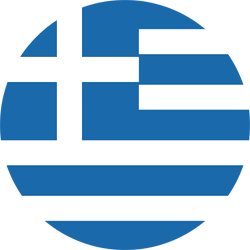 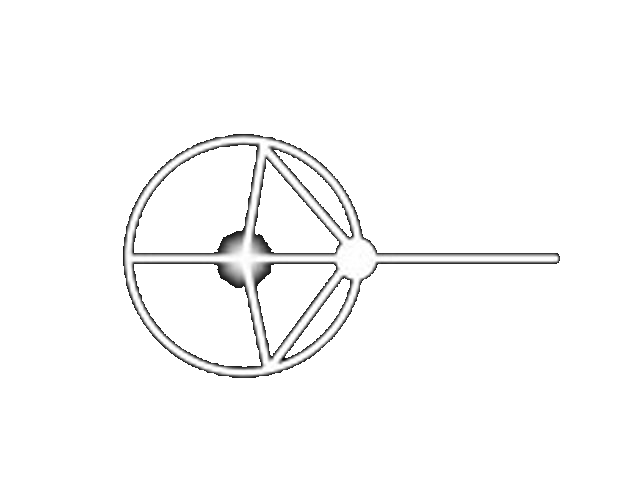 LaGrands
Problem Statement
Theory
Experiments
Missing points
Discussion
Suggestions
If volunteers of different age groups are challenged to dial a number on a rotary phone, it may turn out that some age groups are unfamiliar with the old technology. 

Obtain statistical data in controlled conditions 
and discuss the results.
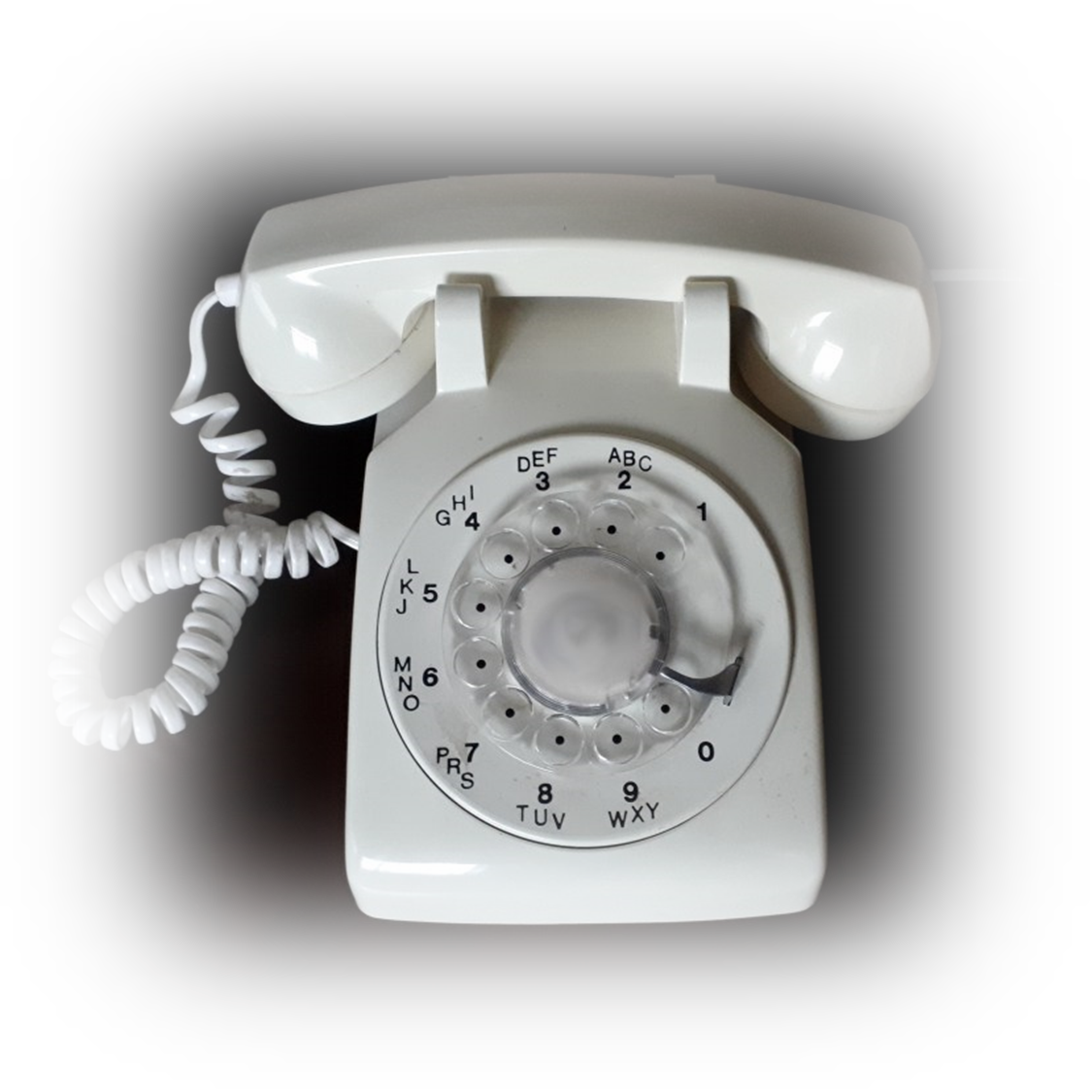 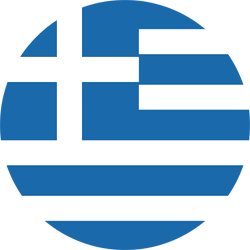 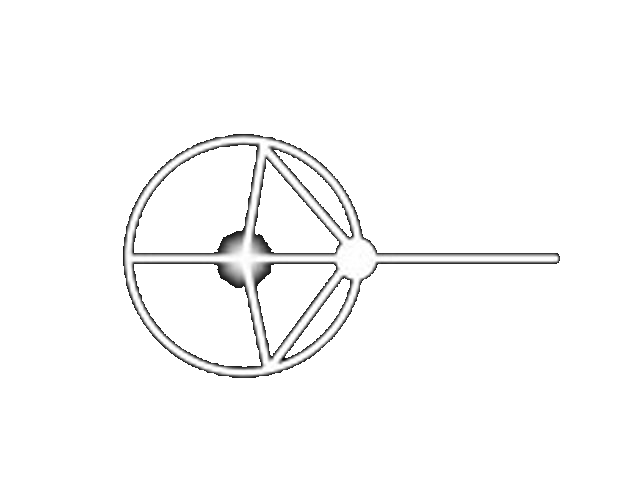 LaGrands
Problem Statement
Theory
Experiments
Missing points
Discussion
Suggestions
THEORYSTRENGTHS - WEAKNESSES
She didn’t include the steps for the proper way to use the rotary phone
No hypotheses clearly stated for the better understandment of the expectations of the experiment
Somewhat qualitative explanation of the statistical data analysis
Interesting connection of the correlation with the report
Well-structured presentation
Included useful report summary
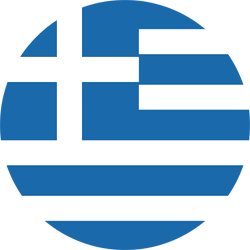 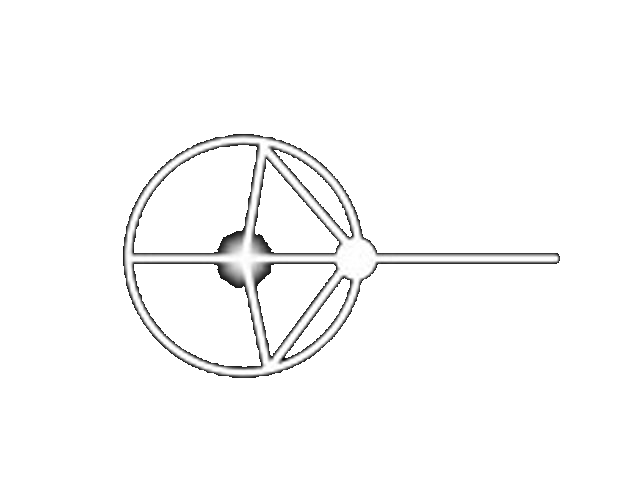 LaGrands
Problem Statement
Missing points
Discussion
Suggestions
Theory
Experiments
EXPERIMENTS – HYPOTHESESStrengths - Weaknesses
Didn't repeat the experimental procedure enough times for valid results
No data of the experimental procedure
Somewhat confusing graphs of the results
Unsufficient presentation of how she determined a successful try
Good experimental procedure with enough volunteers (along with presentation of the CLT)
Sufficient presentation of the survey they conducted
Qualitative explanation of the experimental procedure
Sufficient control of the enviromental conditions
Mentioned the repetabiilty
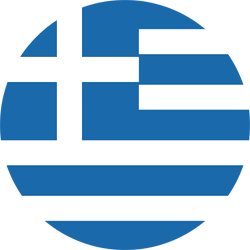 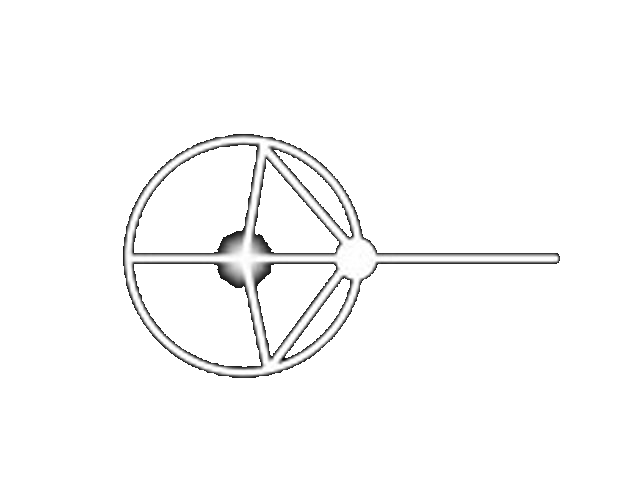 LaGrands
Problem Statement
Experiments
Discussion
Suggestions
Theory
Missing Points
MISSING POINTS
No clear statement of how she determined a successful try 
More theory about some points of the basic theory of the presentation
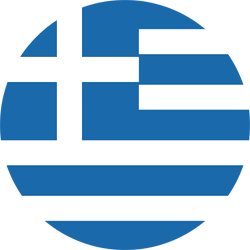 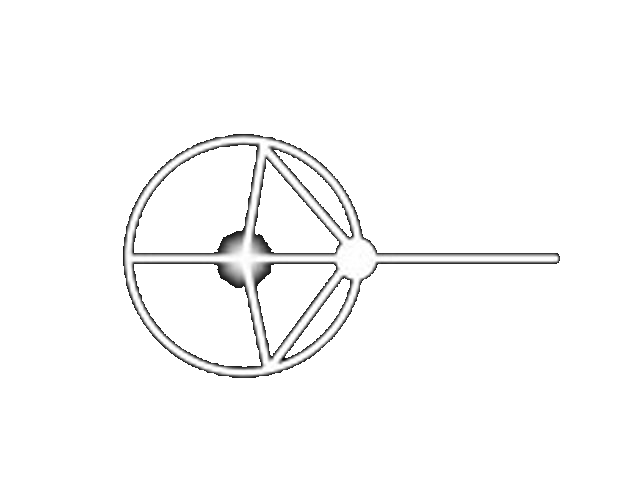 LaGrands
Theory
Problem Statement
Experiments
Missing points
Suggestions
Discussion
SUGGESTIONS FOR FURTHER IMPROVEMENT
Be more specific in the presentation (was the same number calculated)
Could have more thoroughly examine more variables especially when talking about different age groups (ex. Parkinson’s, Alzheimer)
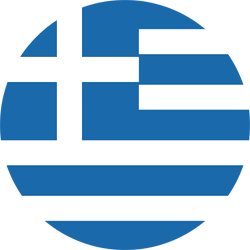 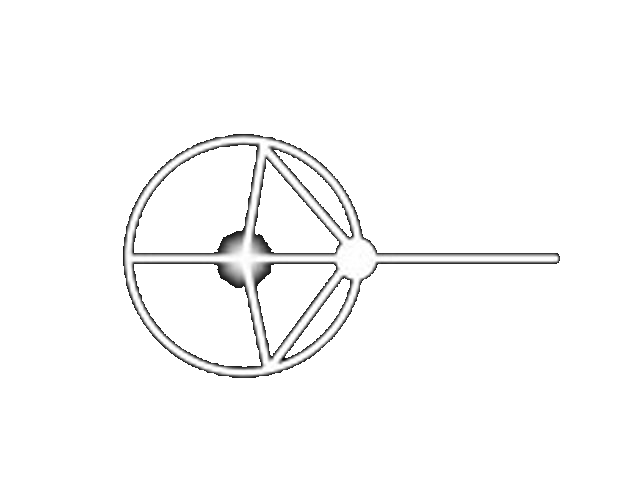 LaGrands
Problem Statement
Experiments
Missing points
Discussion
Suggestions
Theory
THANK YOU FOR YOUR ATTENTION!
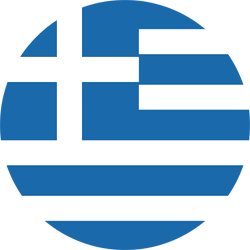 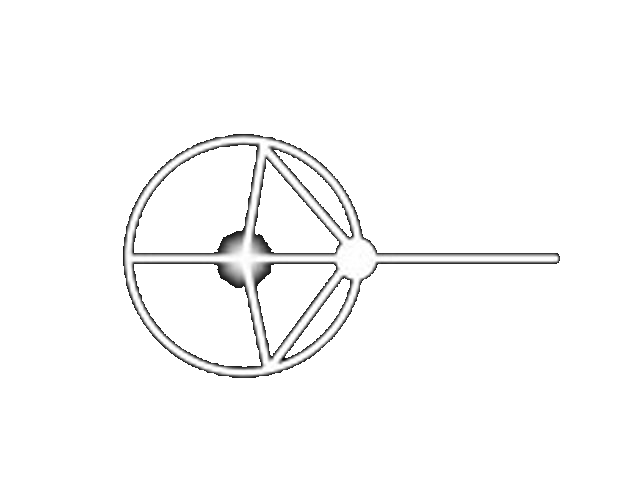 LaGrands